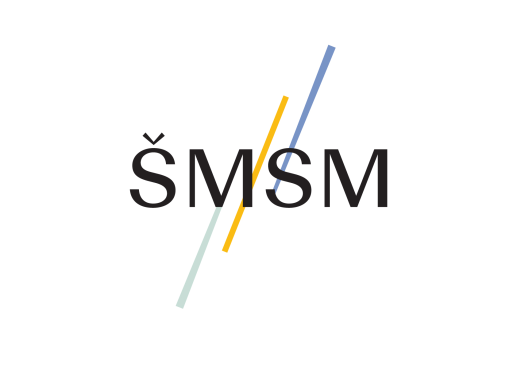 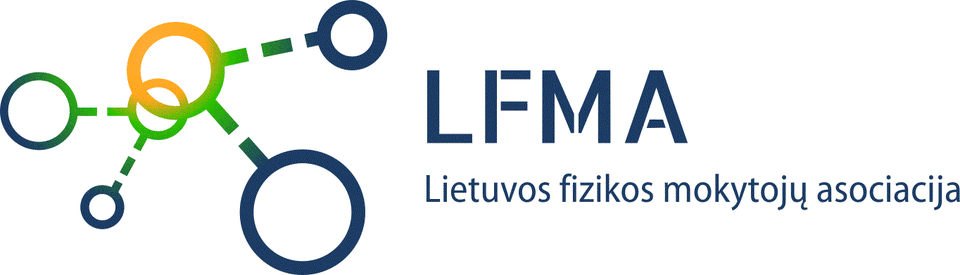 Masė, energija, judesio kiekis. Reliatyvistinis energijos ir judesio kiekio ryšysIV gimn. klasė
BP: Aptariama rimties masė, mokomasi apskaičiuoti kūnų, judančių greičiu artimu šviesos greičiui, masę, judesio kiekį, energiją. Aptariamas reliatyvistinis energijos ir judesio kiekio ryšys.
Reliatyvistinė masė
Judančio kūno masės didėjimas, jo greičiui v artėjant prie šviesos greičio
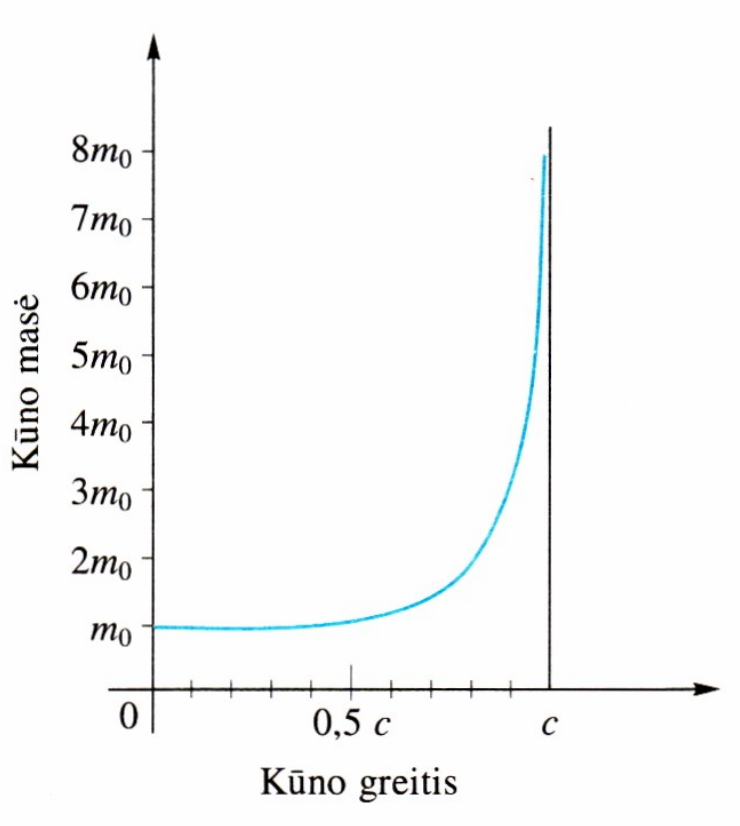 Kuo didesnė kūno masė, tuo jis tampa inertiškesnis - reikia didesnės jėgos jam dar pagreitinti.
Joks kūnas, turintis nelygią nuliui rimties masę, negali pasiekti šviesos greičio.
Tokiu greičiu juda tik fotonai, kurių rimties masė lygi nuliui.
Reliatyvistinė masė
Mums įprastais greičiais judančių kūnų masės pakitimo neįmanoma pastebėti — lėtame pasaulyje lieka galioti Niutono mechanika.
Tik artėjant prie šviesos greičio, masė pradeda pastebimai augti:
 kai v = 0,9c, masė jau padidėja daugiau kaip 2 kartus.
Kūno judesio kiekio reliatyvumas
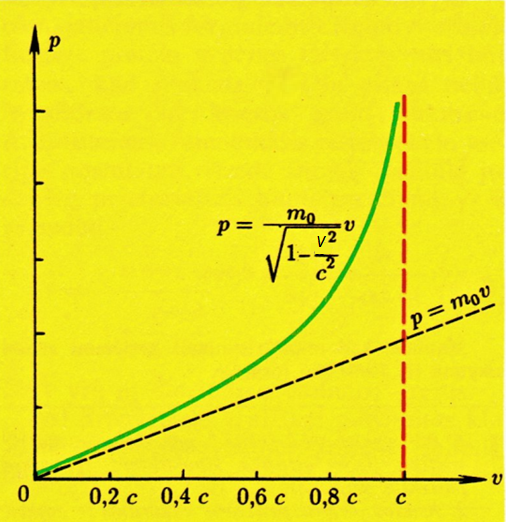 Klasikinėje fizikoje judesio kiekis (p) apibrėžiamas kaip kūno masės ir greičio sandauga;
Reliatyvistinis judesio kiekis:




Judesio kiekio tvermės dėsnis teisingas ir reliatyvistinėje mechanikoje.
Koks bus elektrono, judančio 0,9c greičiu judesio kiekis?
Elektrono
http://hyperphysics.phy-astr.gsu.edu/hbase/Relativ/relmom.html#c1
[Speaker Notes: Palyginkite judesio kiekio vertes sprendimuose ir paaiškinkite kodėl atsirado paklaida.]
Masės ir energijos ryšys
Raskite elektrono rimties energiją. Atsakymą užrašykite MeV.
Sprendimas virtualiai:
http://hyperphysics.phy-astr.gsu.edu/hbase/hframe.html
[Speaker Notes: Palyginkite energijos vertes sprendimuose ir paaiškinkite kodėl atsirado paklaida.]
www.youtube.com/watch?v=m7kd6N7JBvs
Reliatyvistinė energija
Energija ir judesio kiekis gali didėti link begalybės, bet greitis nepasieks c.
http://hyperphysics.phy-astr.gsu.edu/hbase/Relativ/ltrans.html#c4